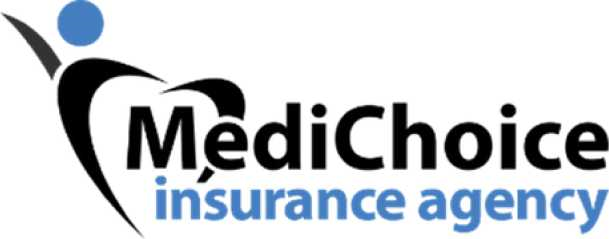 OPEN HOUSE
Event is not at our office!!
Join us outside at the Park!!
Client Appreciation
 ICE CREAM SOCIAL

Free Ice Cream!
Come meet the New MediChoice Team Members!
Insurance Companies will be on hand to answer questions!
Fun & Games!
Prize giveaways every 30 minutes!
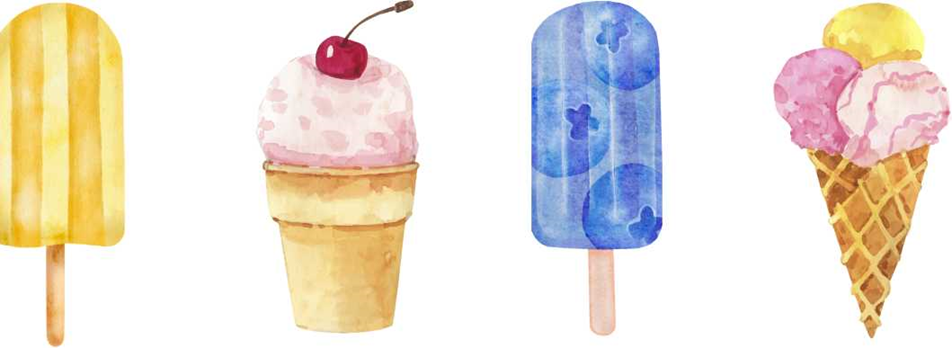 Thursday July 25th 12pm -  3 pm
Brookview Park -Small Picnic Area
300 BROOKVIEW PKWY N, GOLDEN VALLEY, MN 
Off Highway 55 & Winnetka Ave 

Call to RSVP and for more details 952 367 6350